Panel: Exploring B2B Marketing Trends 
and Best Practices With Marketing Cloud Account Engagement
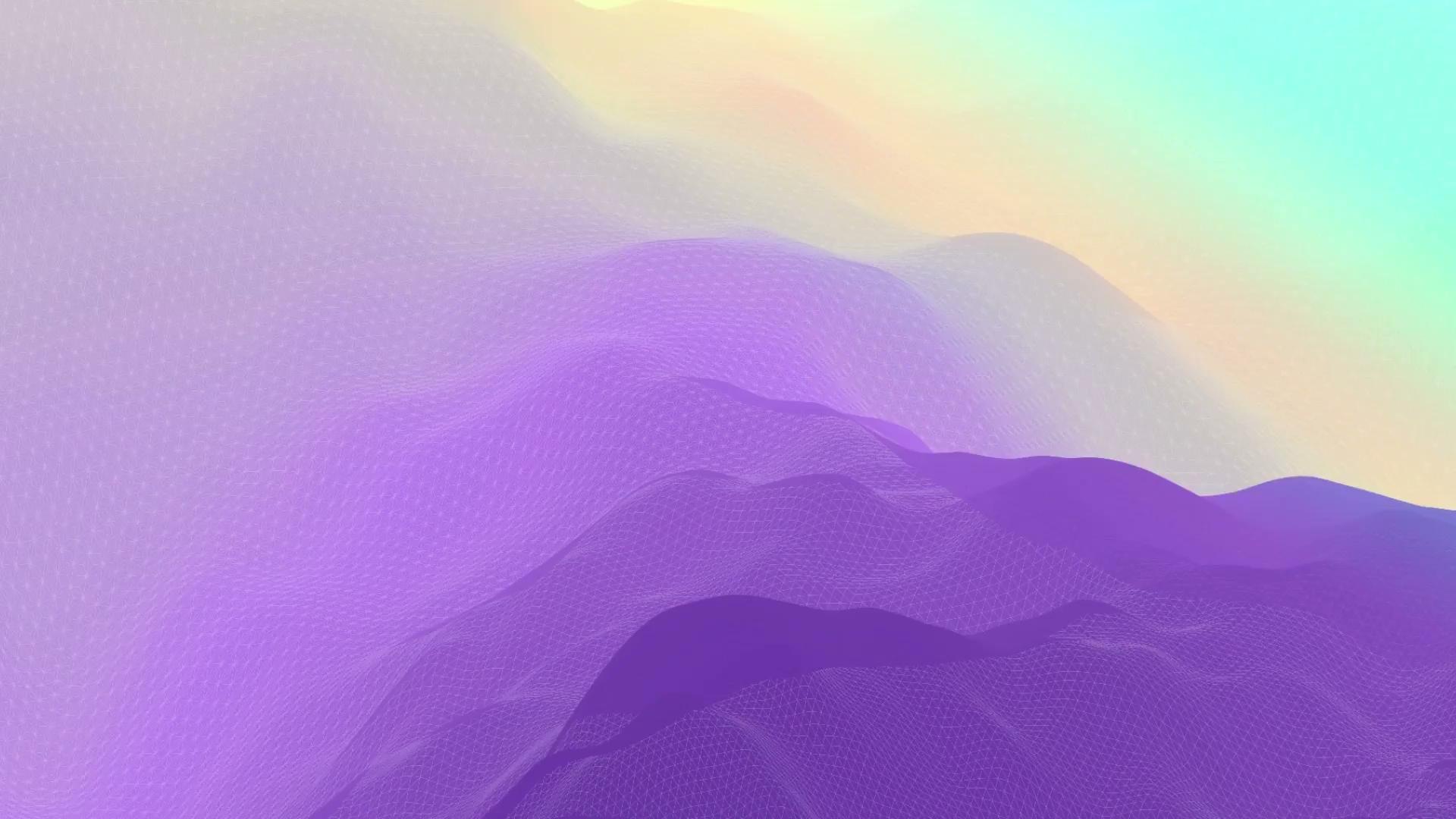 Goal of Panel
Learn how our panelists have built and put into play dynamic processes in their organizations using Marketing Cloud Account Engagement (Pardot) to improve their B2B Marketing. In this session, we will also explore Pardot’s newest features and how to use them within your own organization to maximize your output.
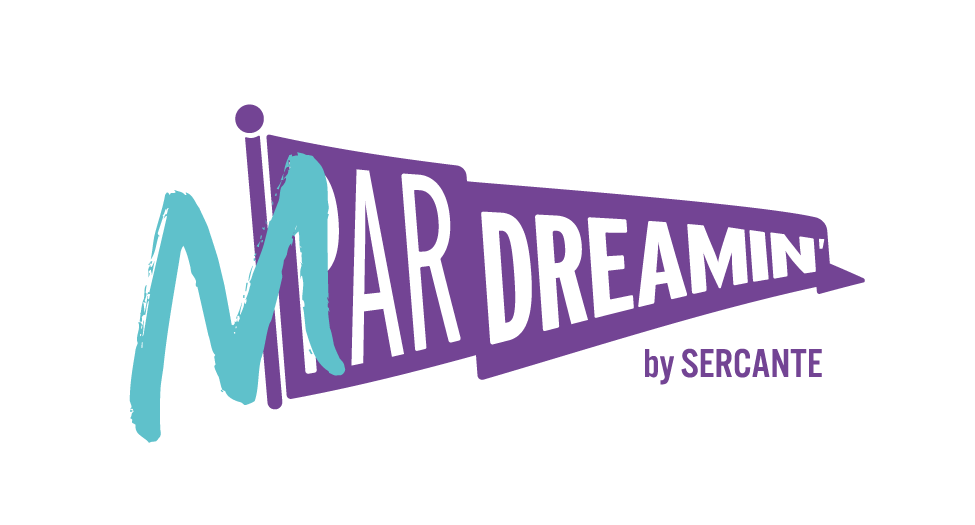 Special Thanks To Our Sponsors
Title
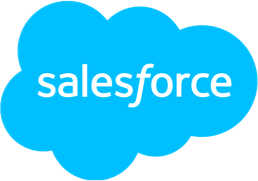 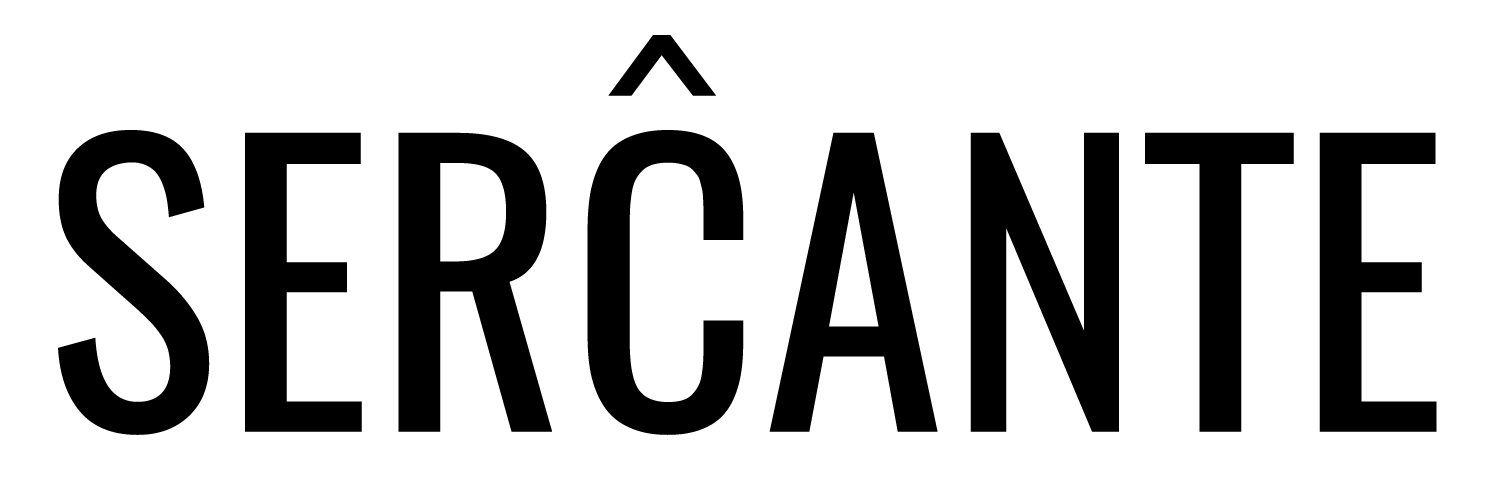 Platinum
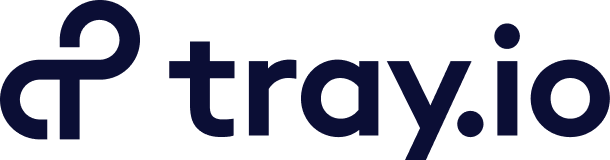 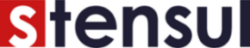 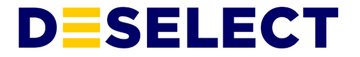 Gold
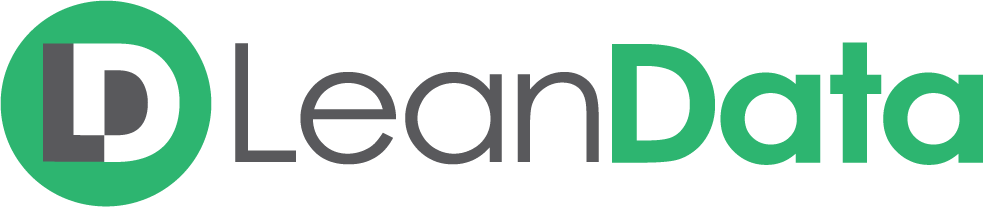 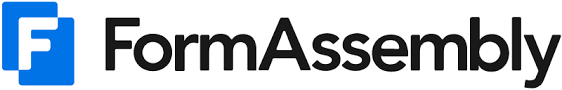 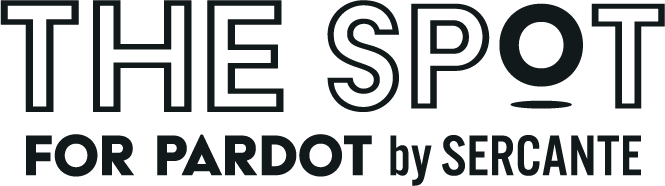 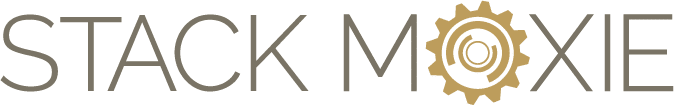 Silver
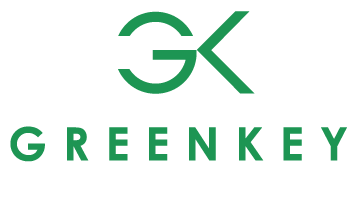 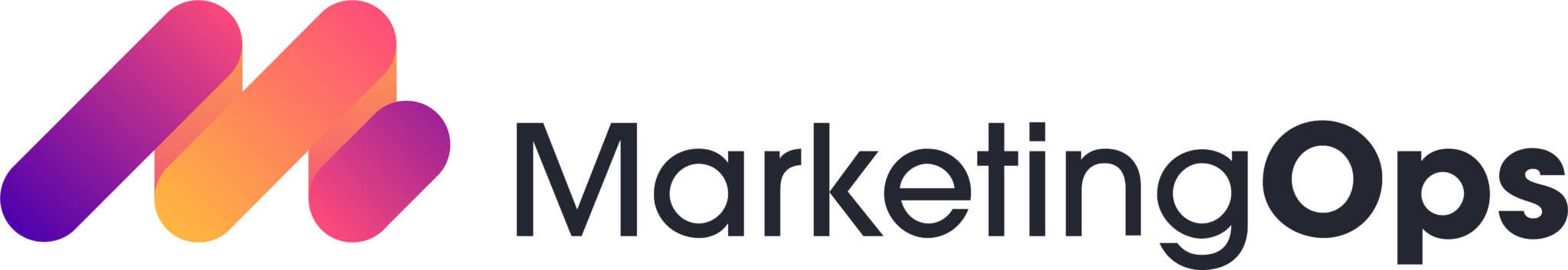 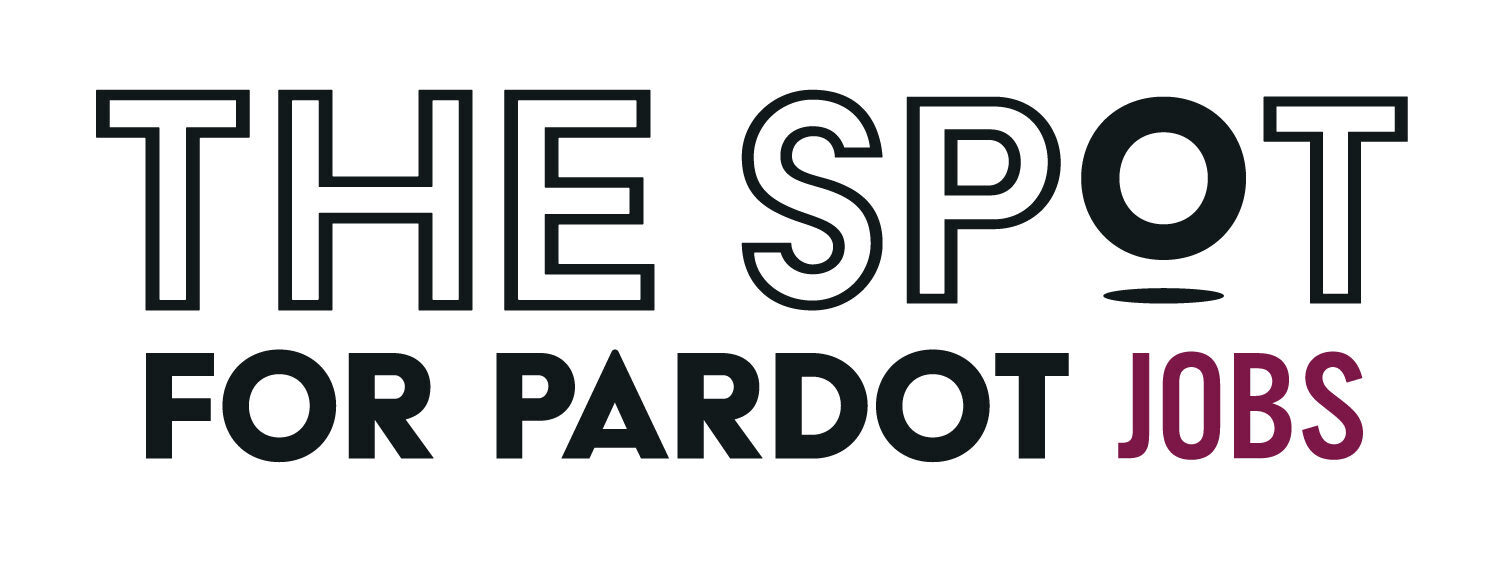 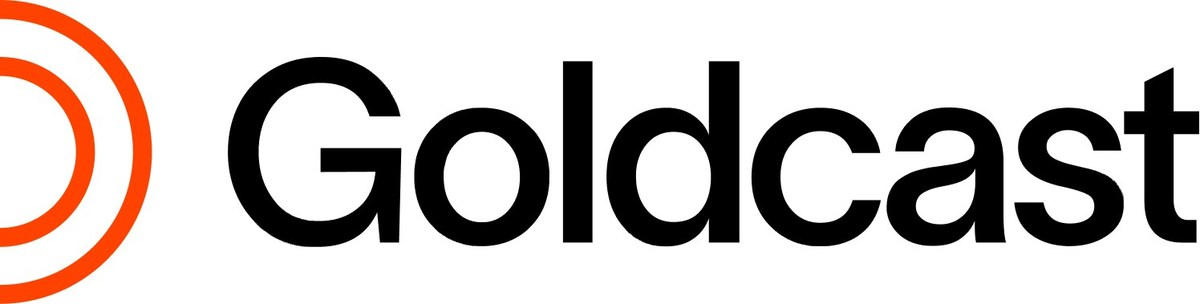 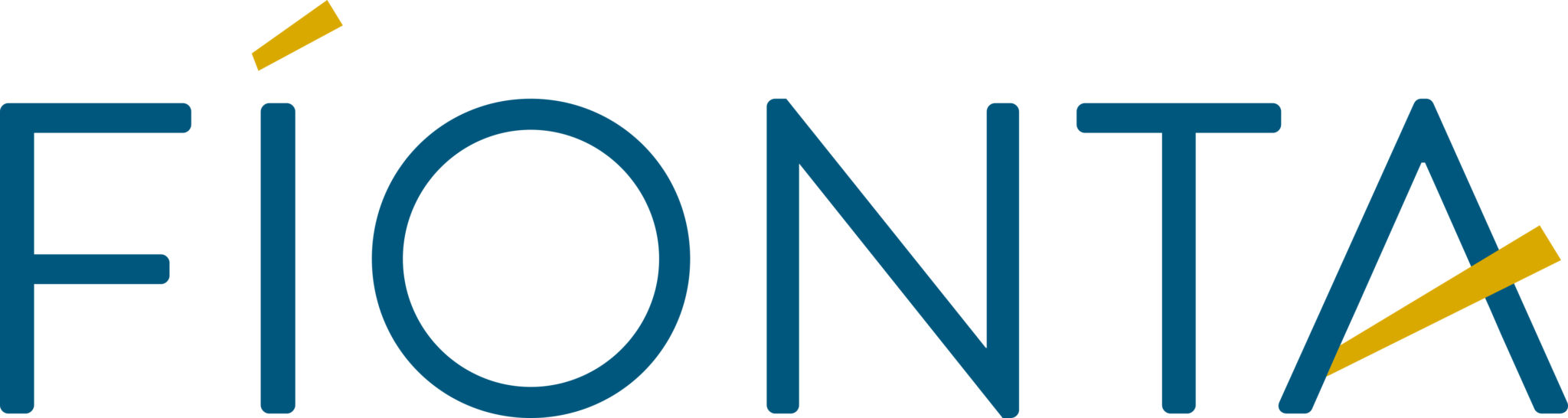 Host
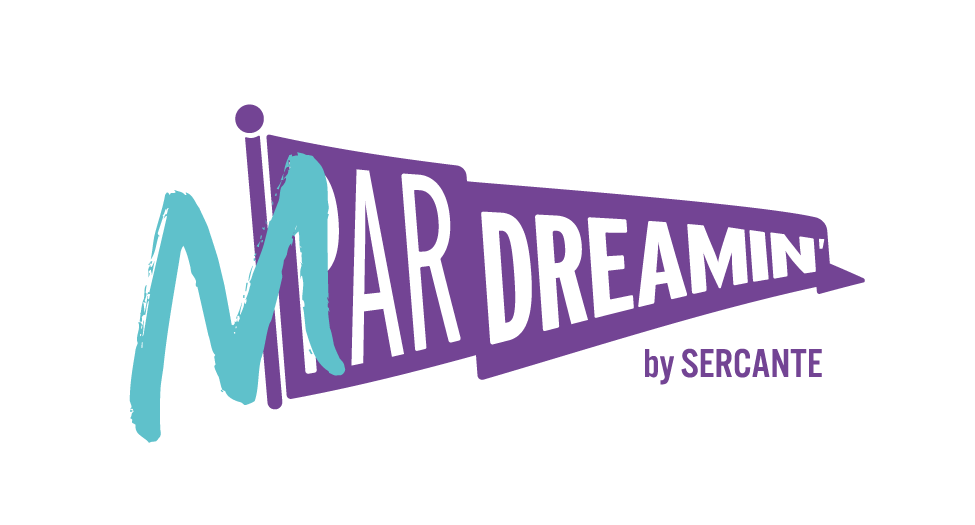 Jen Kazin
FounderGreenkey
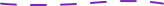 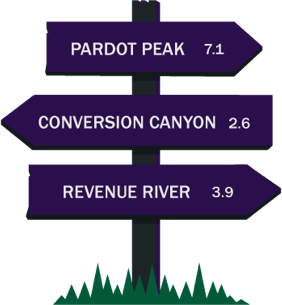 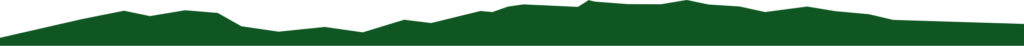 Introductions
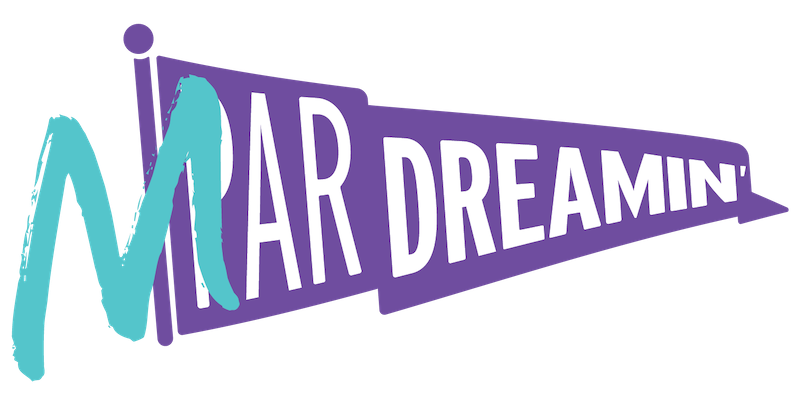 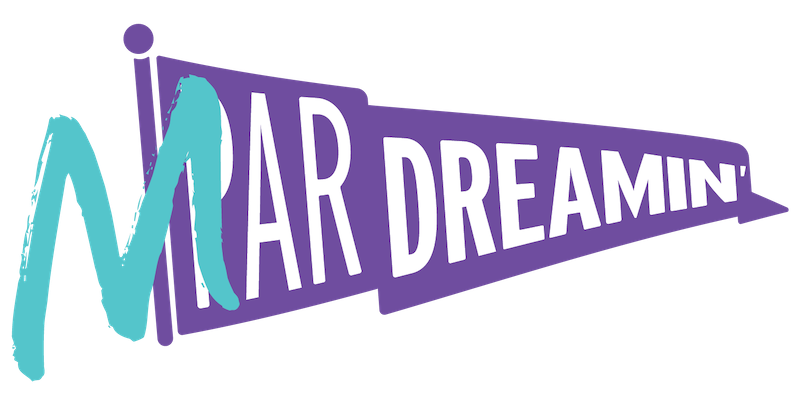 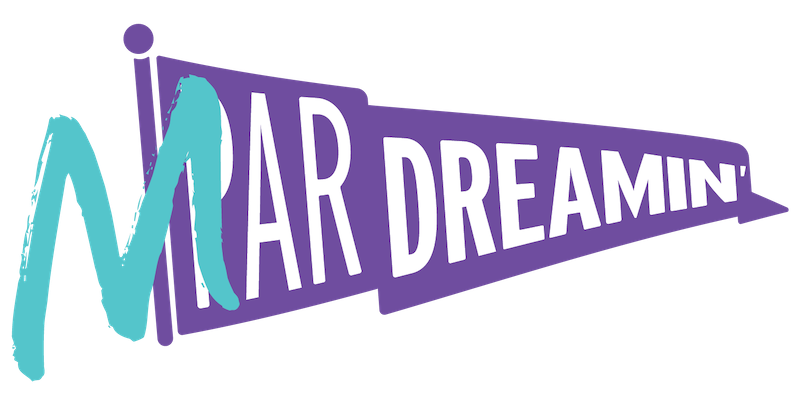 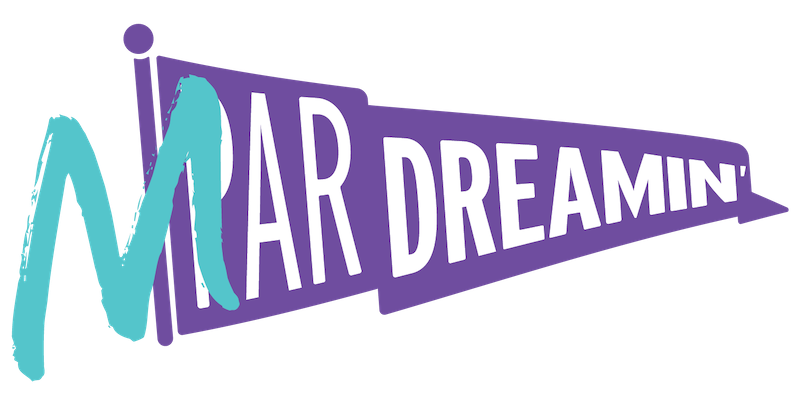 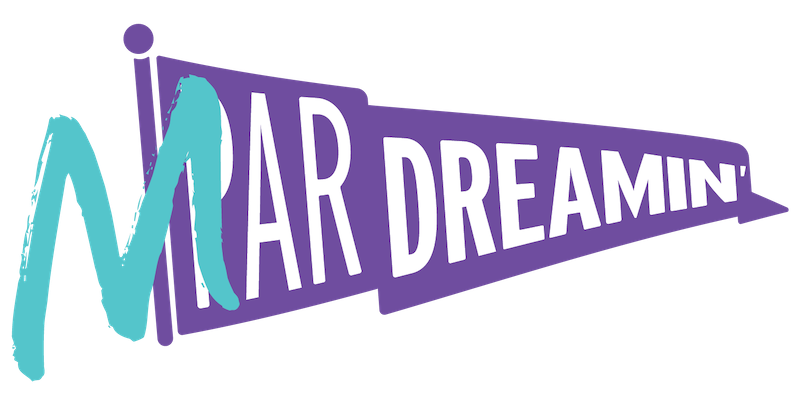 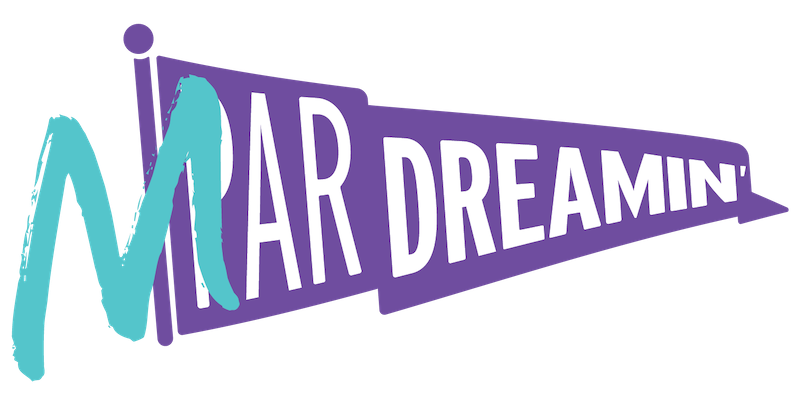 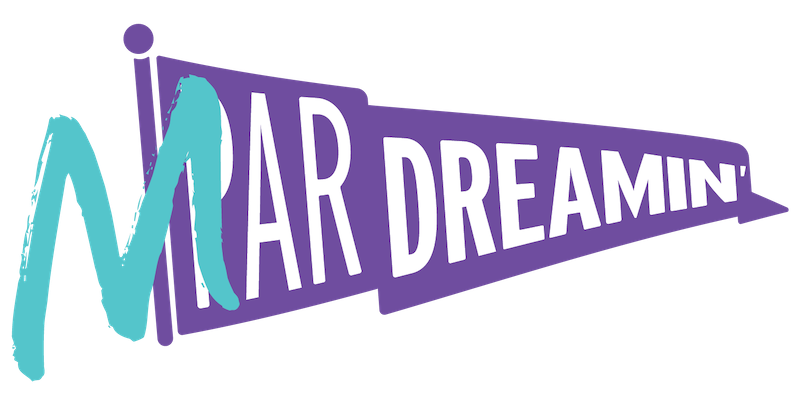 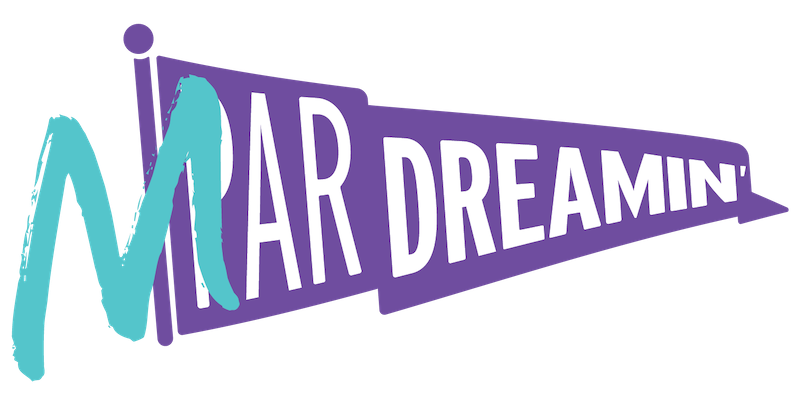 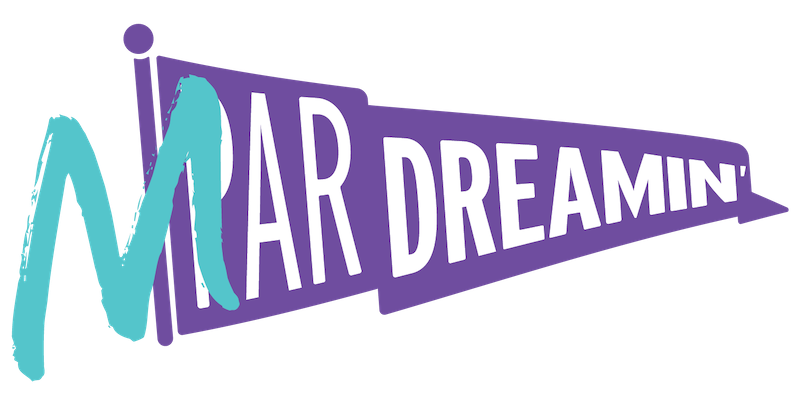 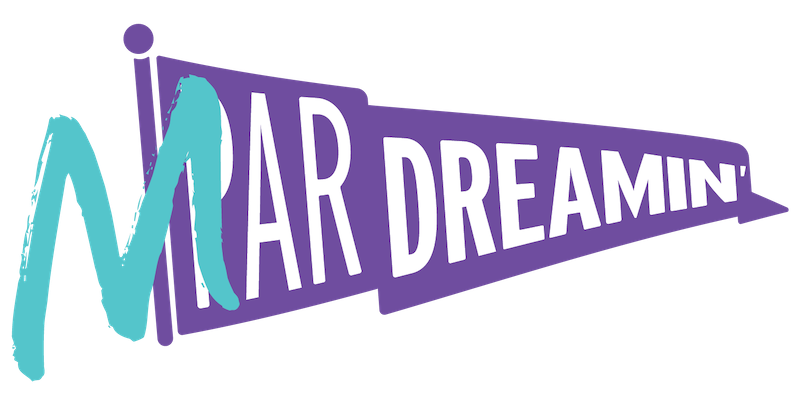 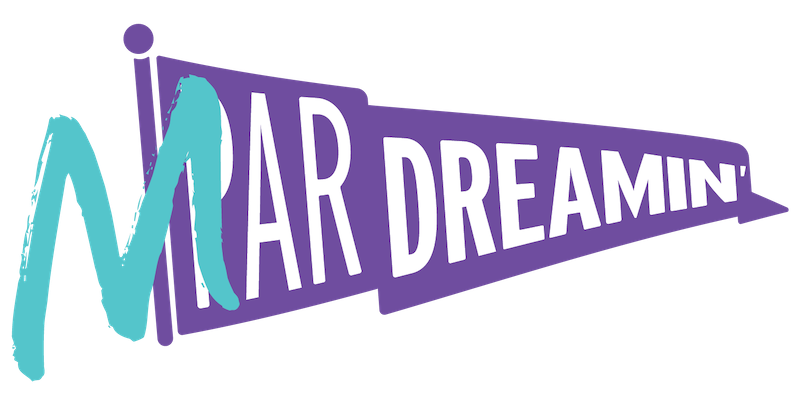 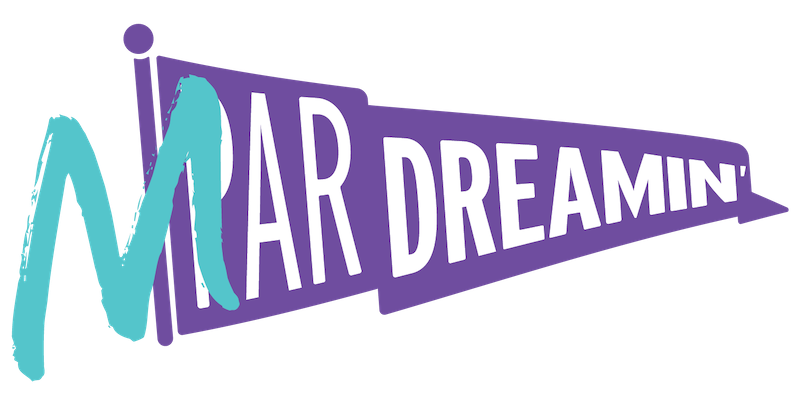 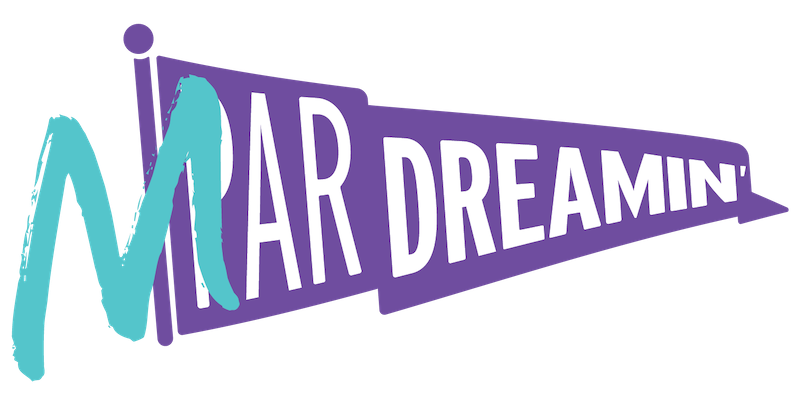 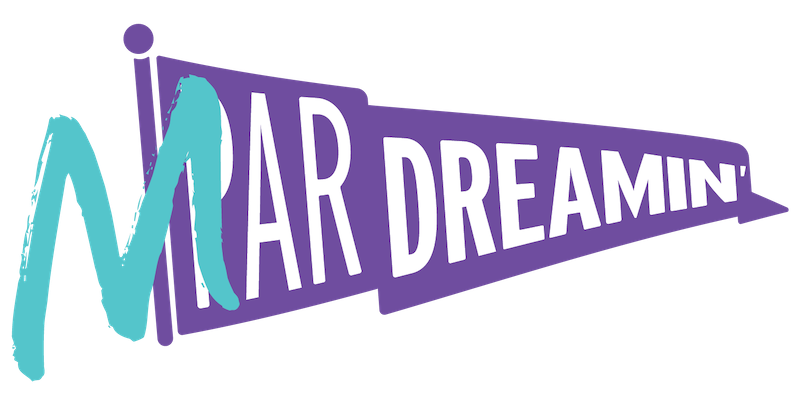 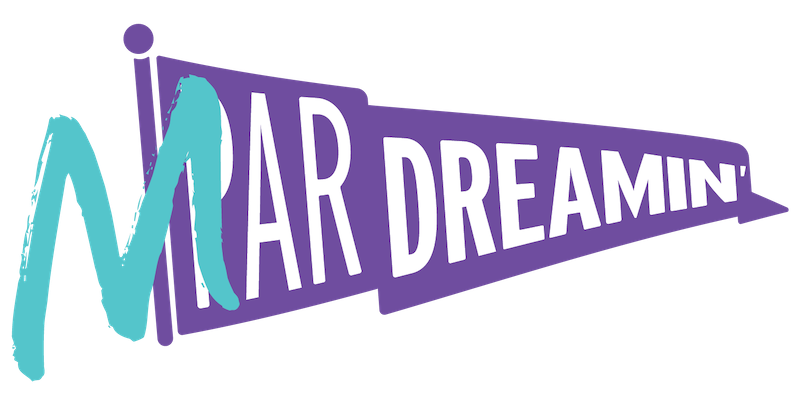 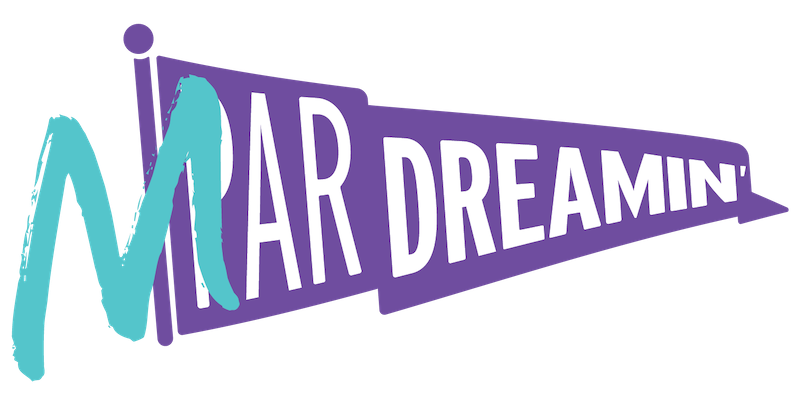 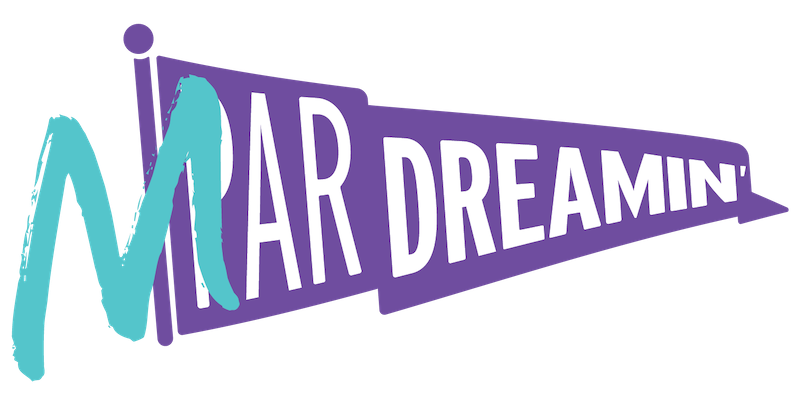 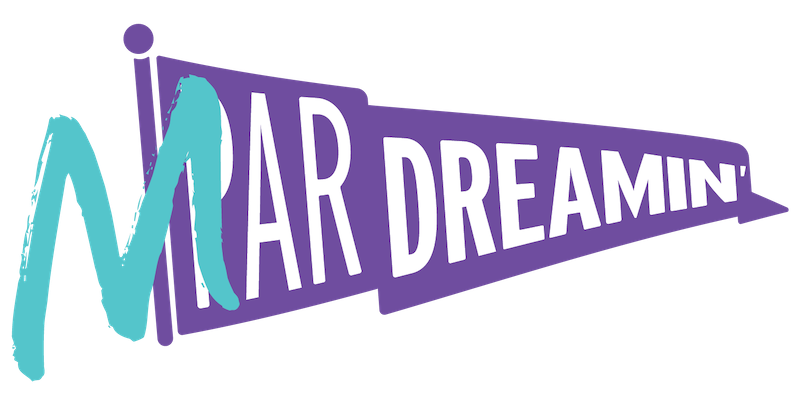 Tell us about your role
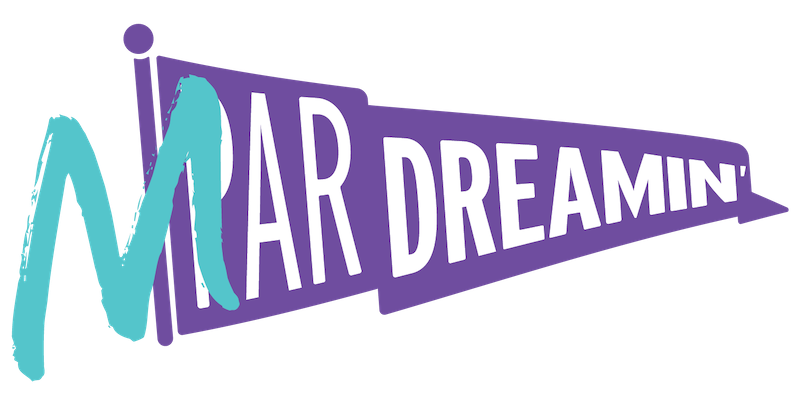 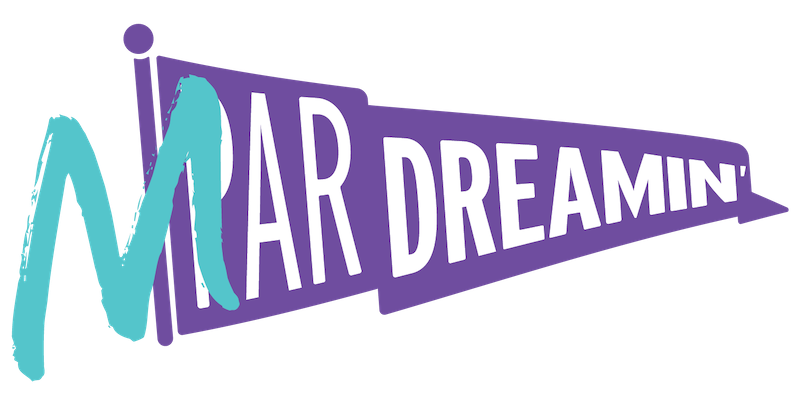 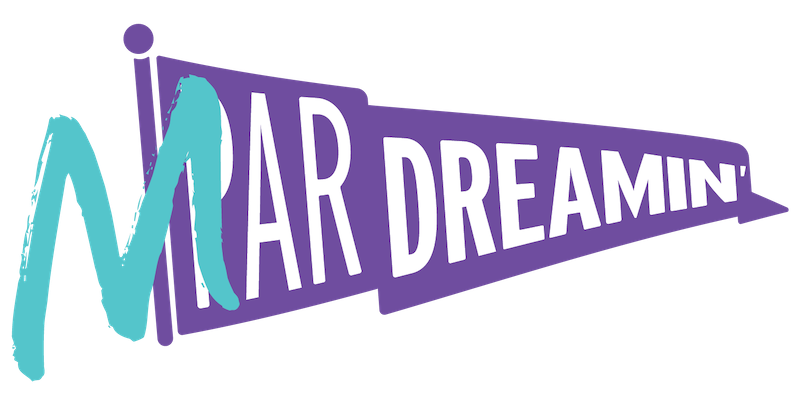 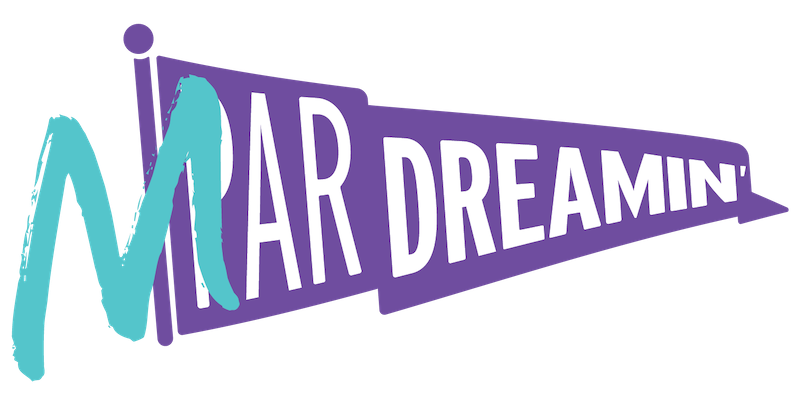 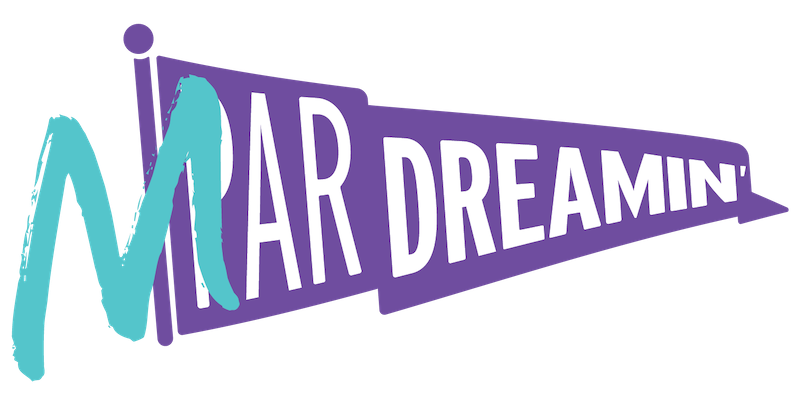 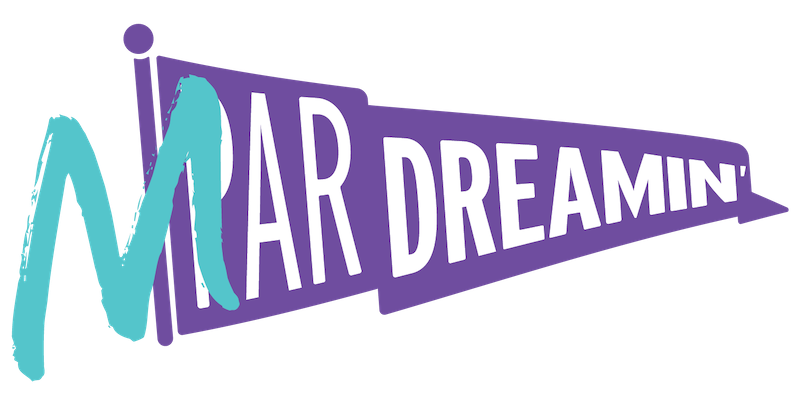 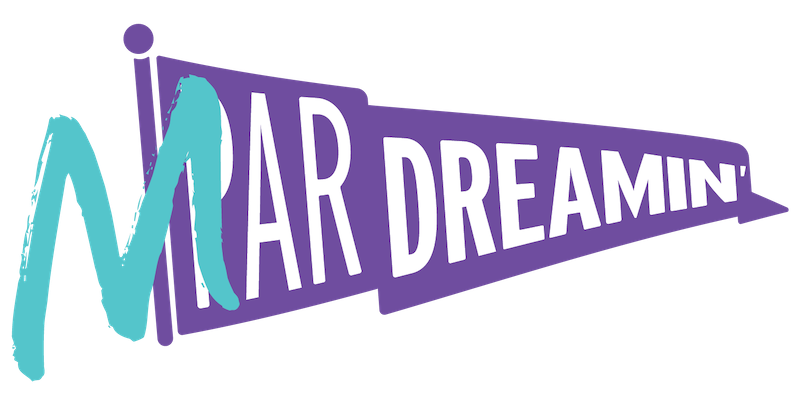 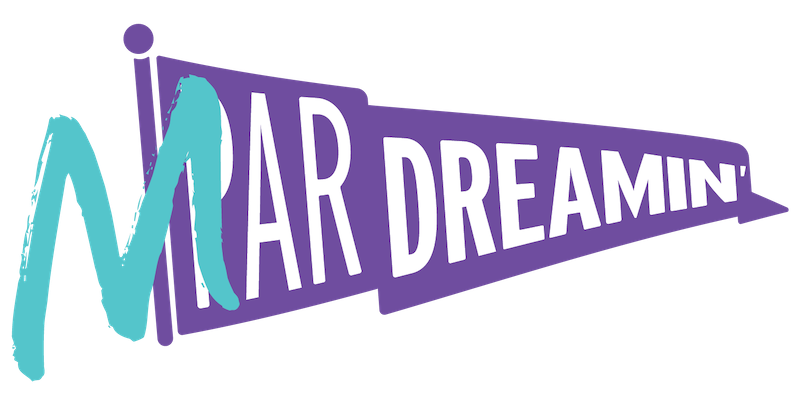 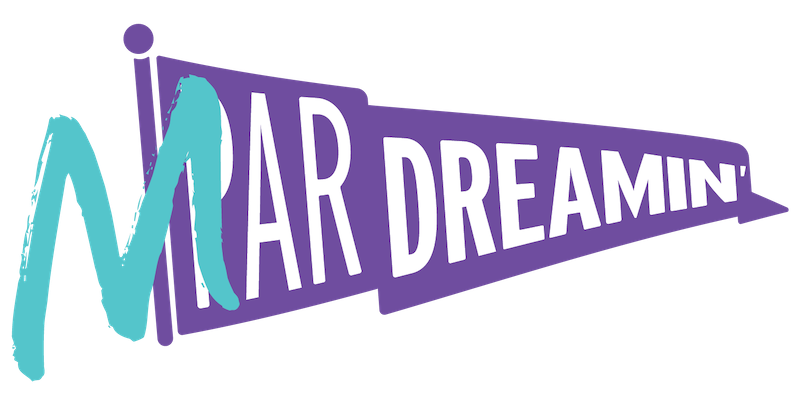 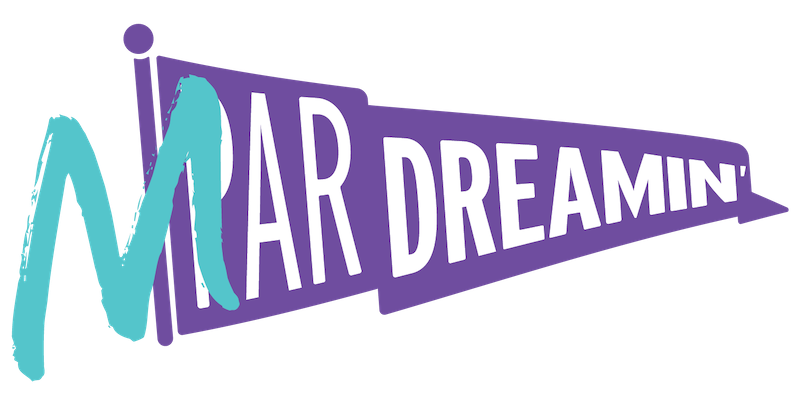 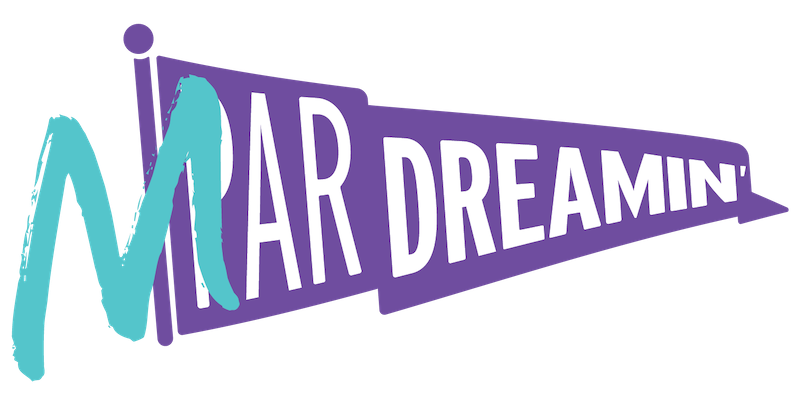 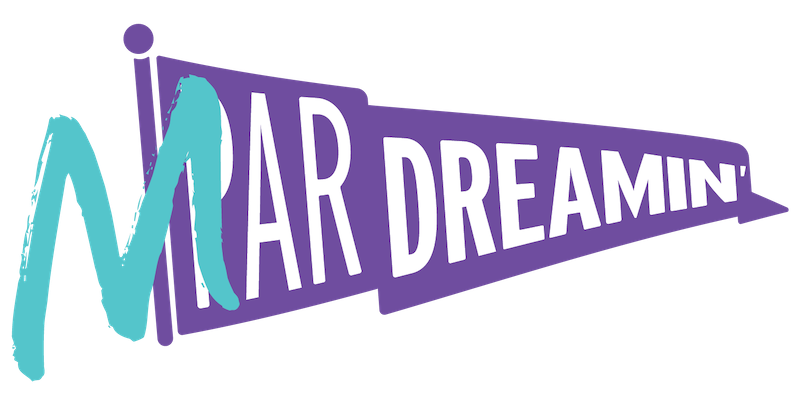 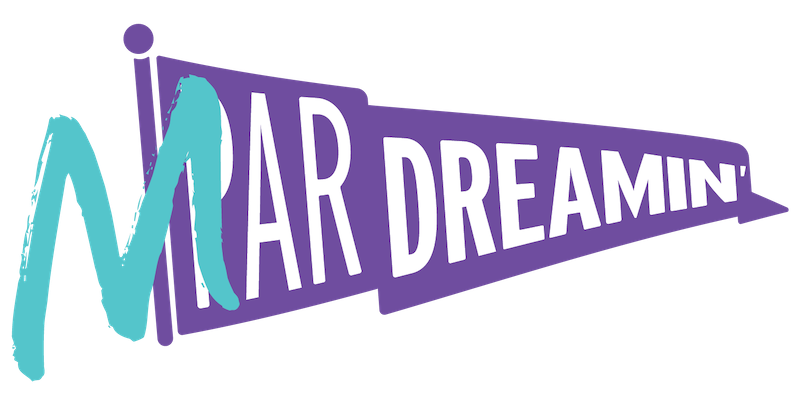 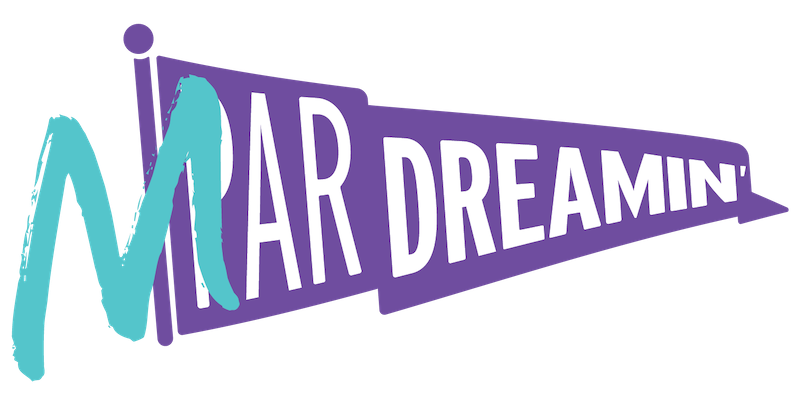 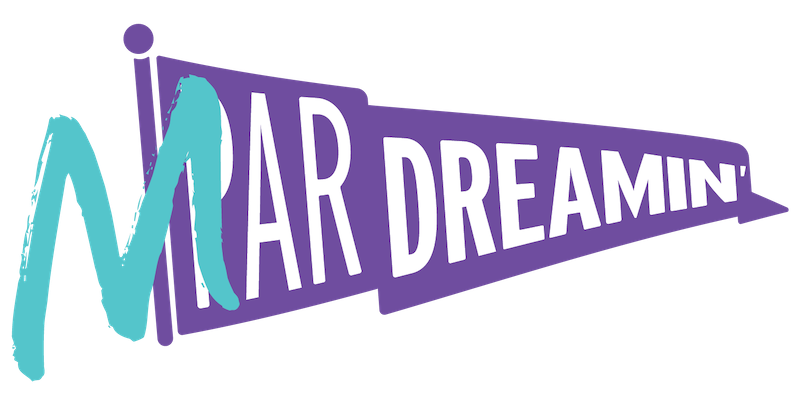 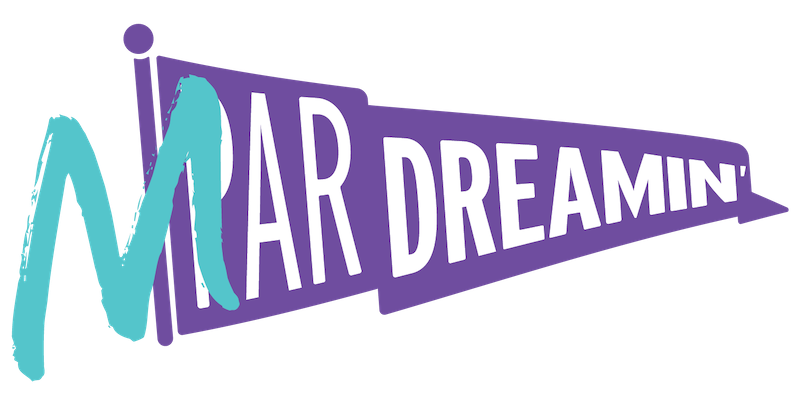 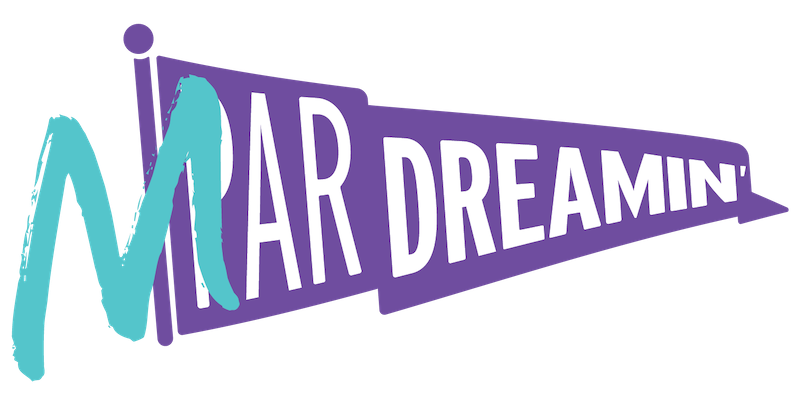 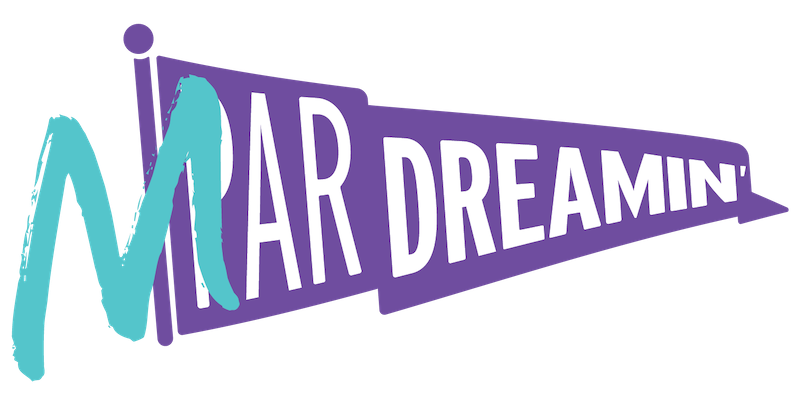 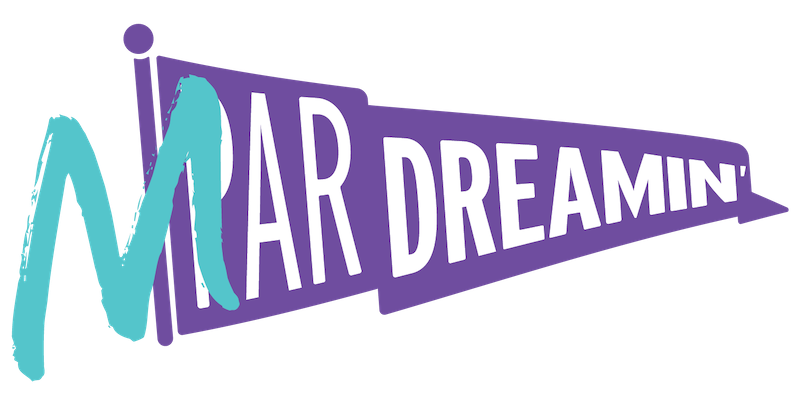 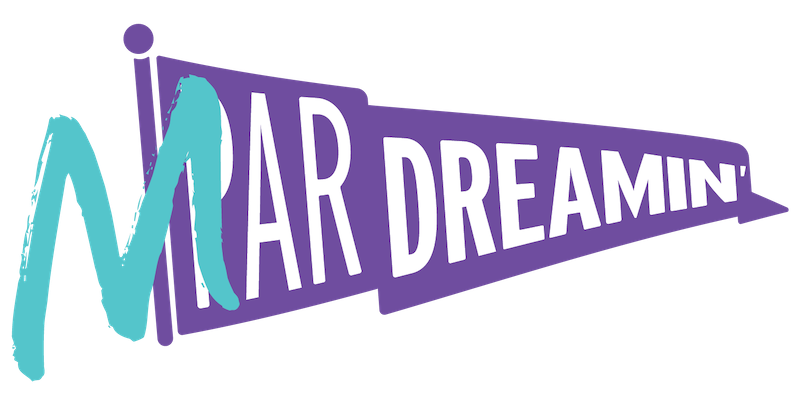 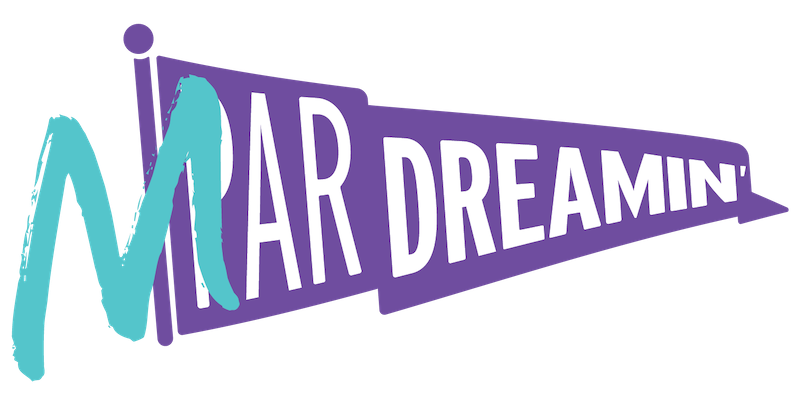 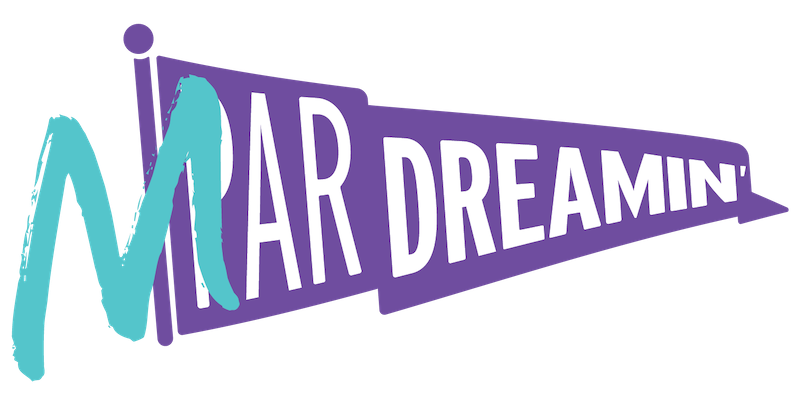 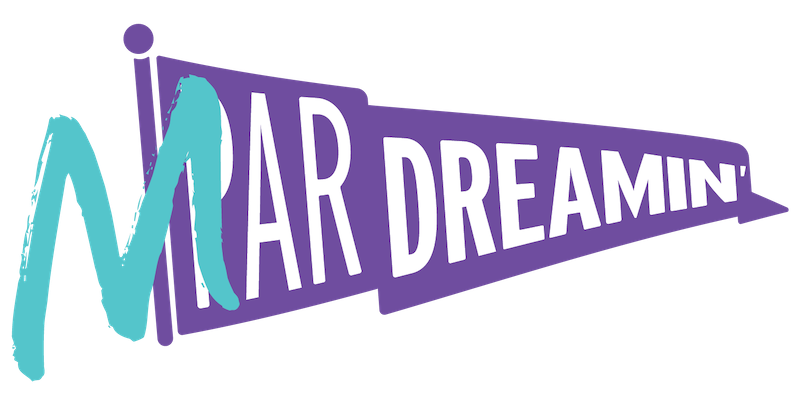 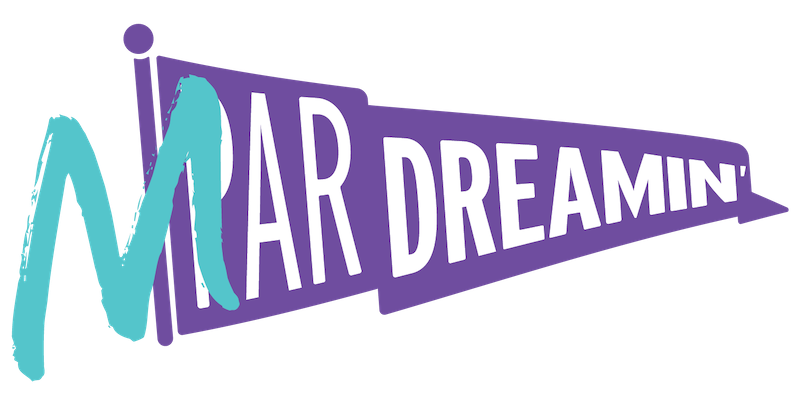 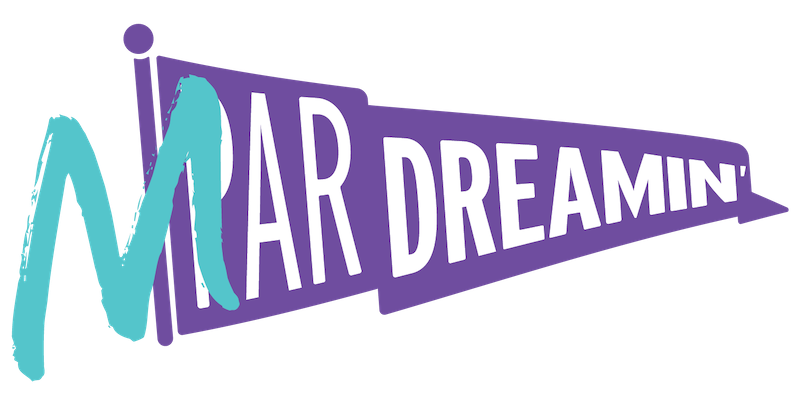 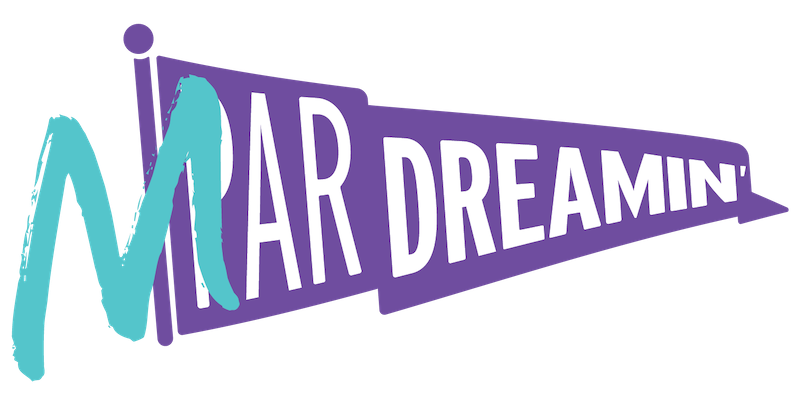 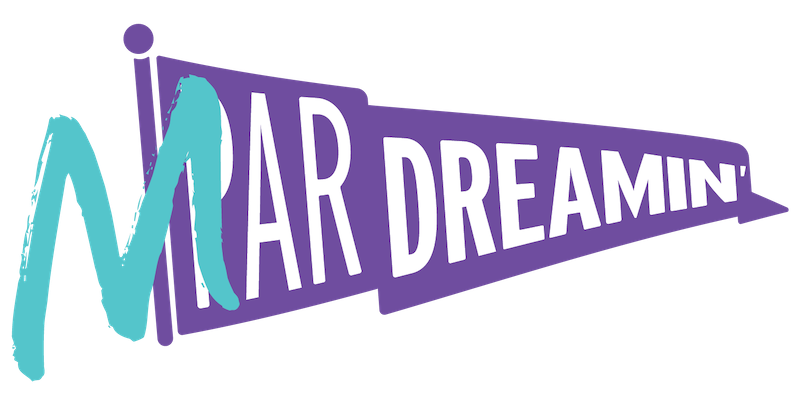 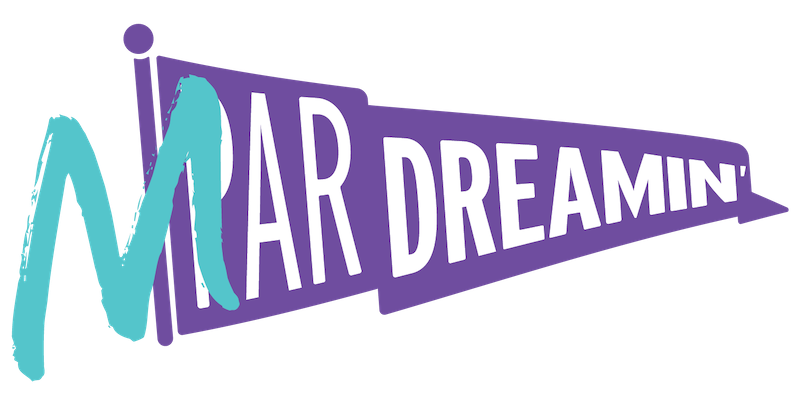 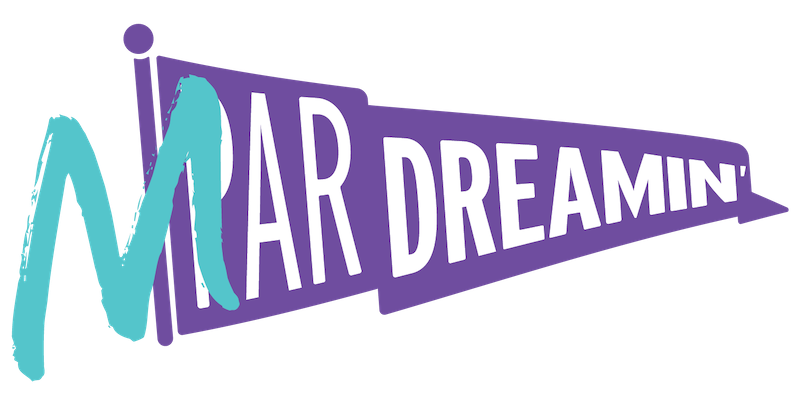 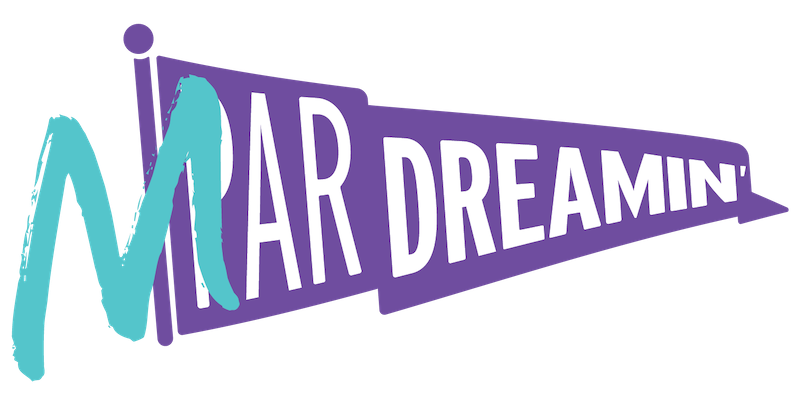 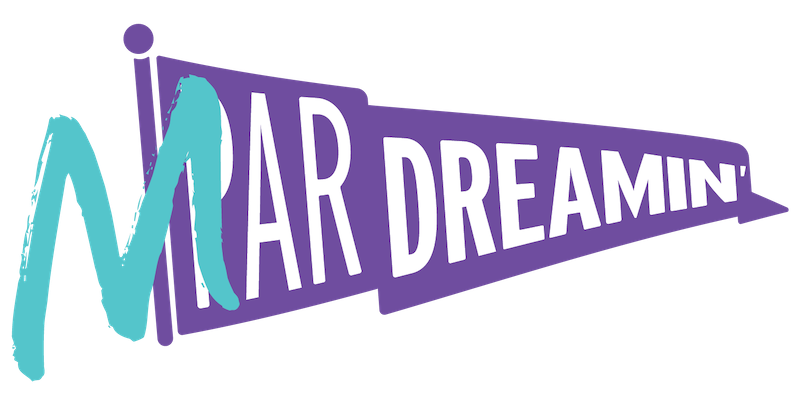 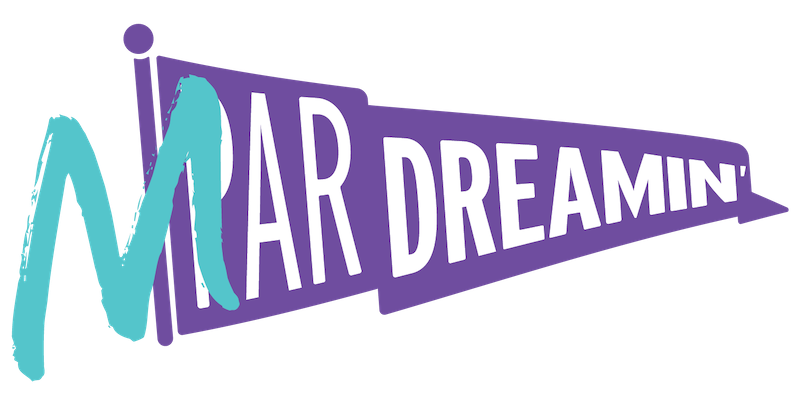 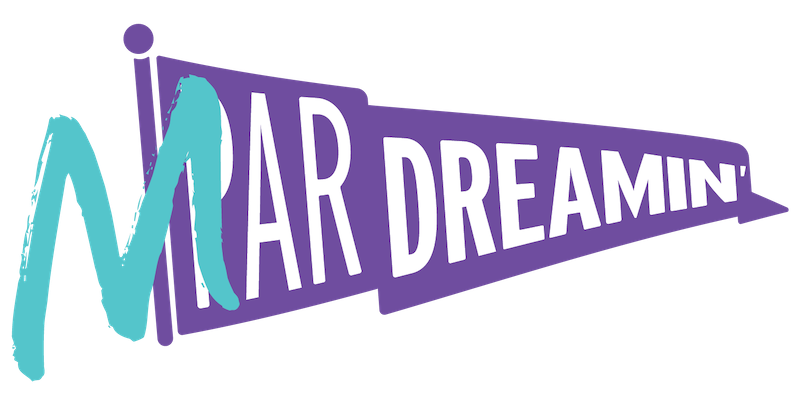 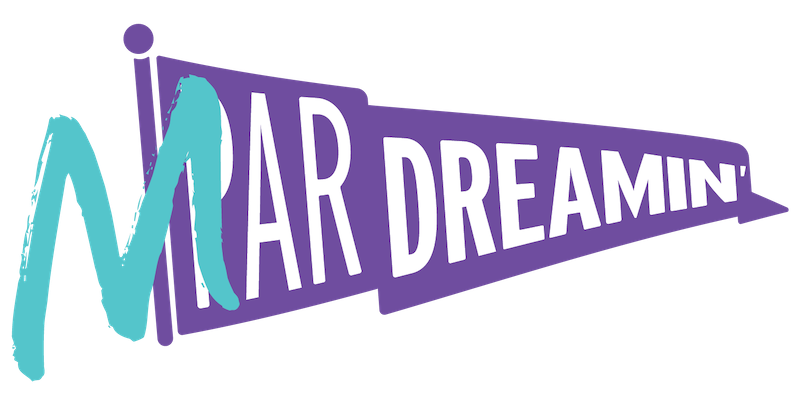 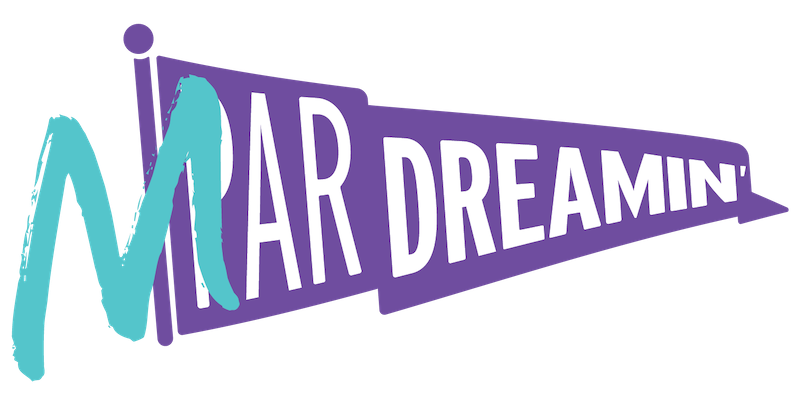 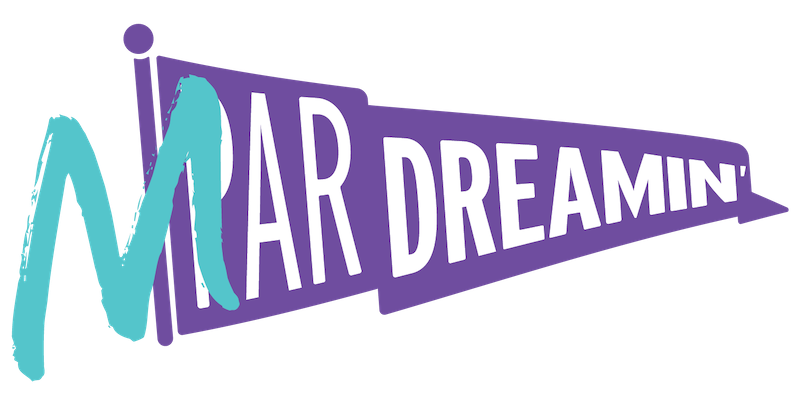 [Speaker Notes: Everyone]
Panelists
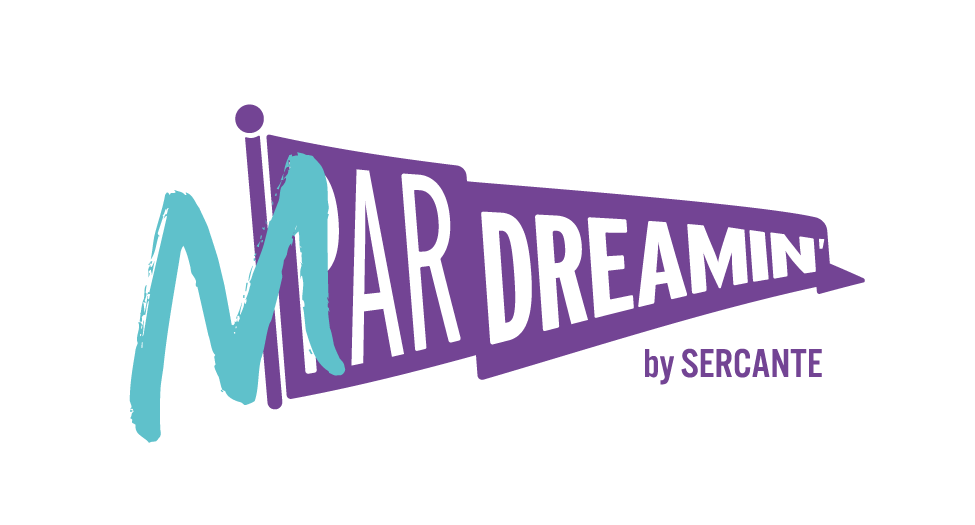 Erin Duncan
Pardot Product DirectorSercante
Natalie Jackson
Director, Demand GenerationCBIZ
Ruth Bolster
Product Marketing Manager, Account Engagement (Pardot)Salesforce
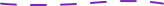 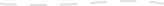 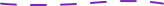 Question 1
What are two of your favorite Account Engagement features and why should customers use them?
[Speaker Notes: Natalie and Erin]
Question 2
How is your organization leveraging Account Engagement in order to maximize operational efficiency?
[Speaker Notes: Natalie]
Question 3
What is your take on external activities? How do you think customers should use them?
[Speaker Notes: Erin / Ruth]
Question 4
What is one B2B Marketing trend you think we will start to see more of in 2023?
[Speaker Notes: Jen / Ruth]
Question 5
What is one thing you took away from yesterday's Marketing Cloud roadmap session?
[Speaker Notes: Erin / Natalie]
Question 6
What is the most interesting way you have seen Account Engagement be used?
[Speaker Notes: Erin / Jen]
Resources
The Spot

The Spot is a community resource for marketers whose tech stacks include Salesforce clouds and tools. It’s where you can go to get everything you need to build next-level martech solutions that feed into the Salesforce platform while equipping others to do the same.
Come here for:
Blogs on MarTech (CRM Analytics, Marketing Cloud, Salesforce, Pardot, Strategy, etc)
Community on Slack
Career Opportunities
Greenkey Digital Blog 
The Greenkey Digital blog is by Jen Kazin. Join her as she explores the latest features of pardot and also provides helpful deep-dives on other feature found in the platform.
Come here for:
Blog on Account Engagement
Office Hours
Trailhead
Learn in-demand skills, earn resume-worthy credentials, and connect with a community of Trailblazers for mentorship and employment opportunities. The platform breaks down barriers to learning and creates an equal and accessible pathway into the Salesforce ecosystem for anyone with an internet connection.

Come here for:
Training Modules
Certification Prep
Community Forums
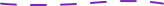 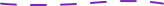 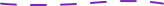 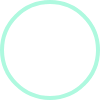 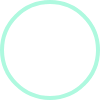 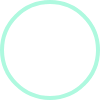 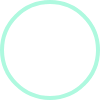 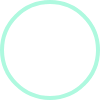 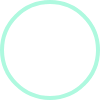 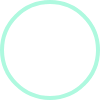 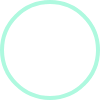 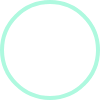 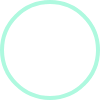 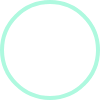 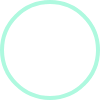 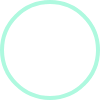 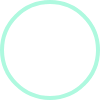 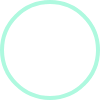 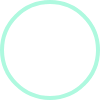 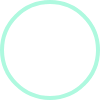 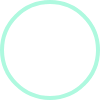 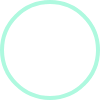 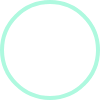 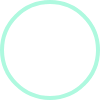 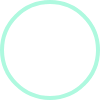 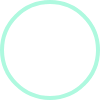 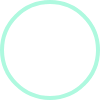 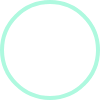 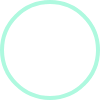 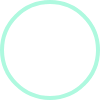 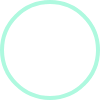 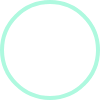 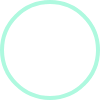 Live Q&A
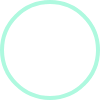 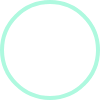 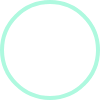 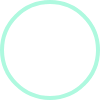 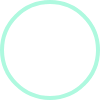 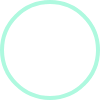 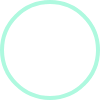 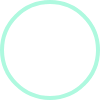 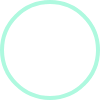 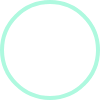 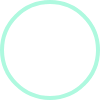 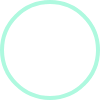 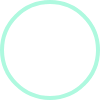 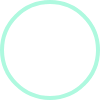 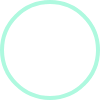 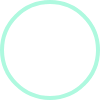 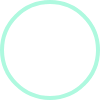 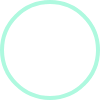 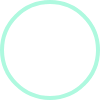 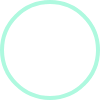 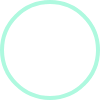 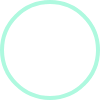 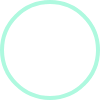 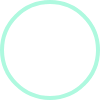 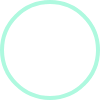 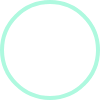 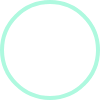 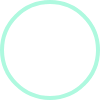 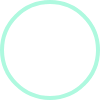 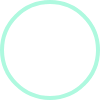 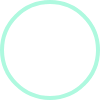 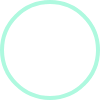 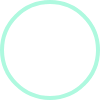 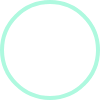 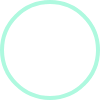 Coming Up Next…
How To Bring Pardot Capabilities Into Salesforce Flow

12:05 PM EST
The Future Of Personalization In Marketing (using Salesforce CDP)

12:05 PM EST
Marketing Cloud Journey Builder: Design And Build Custom Journeys

12:05 PM EST
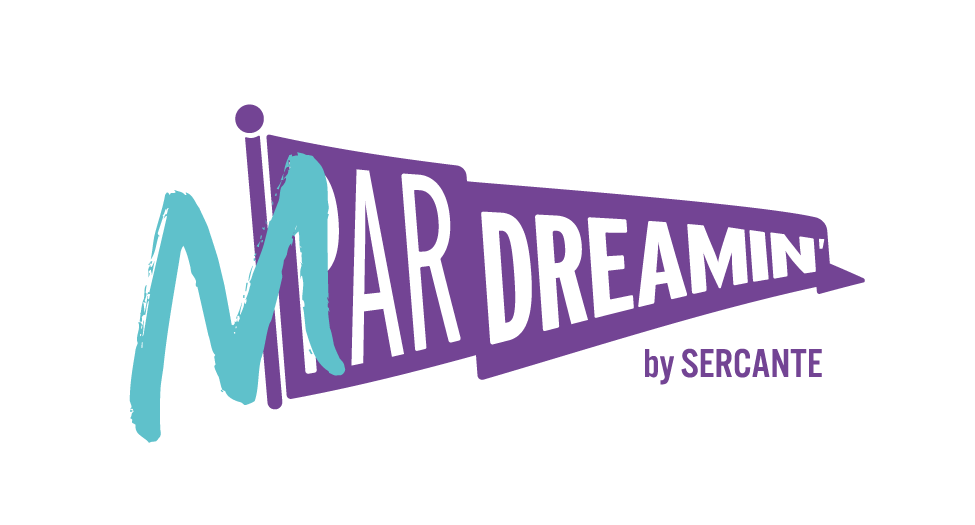 Special Thanks To Our Sponsors
Title
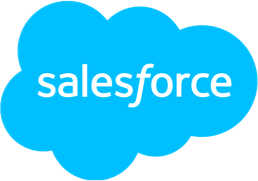 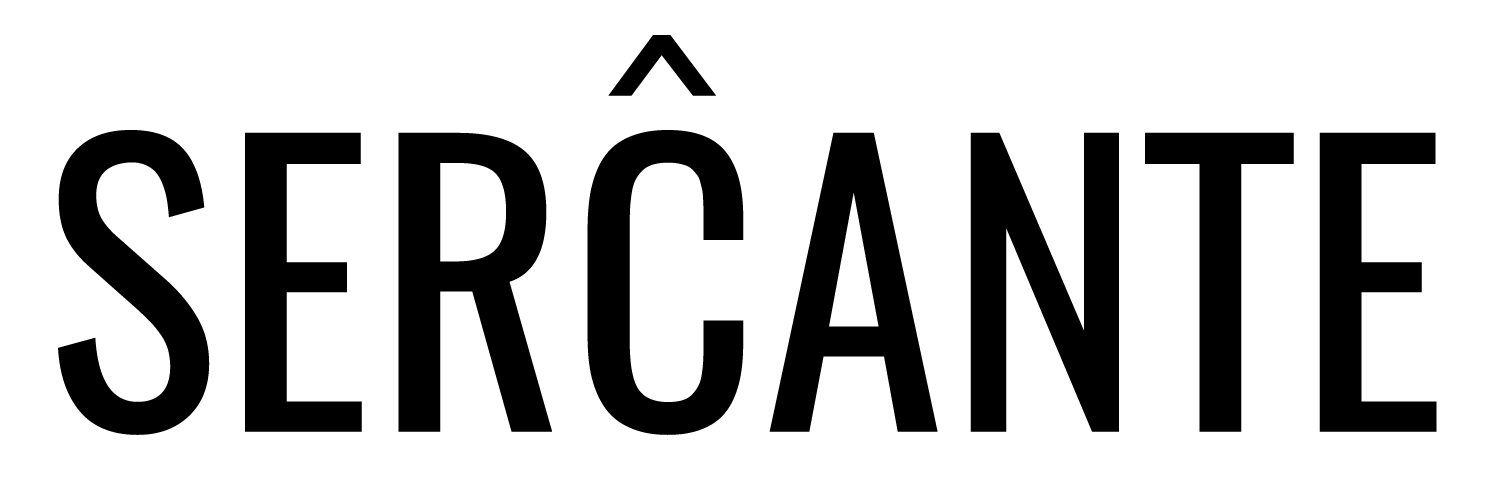 Platinum
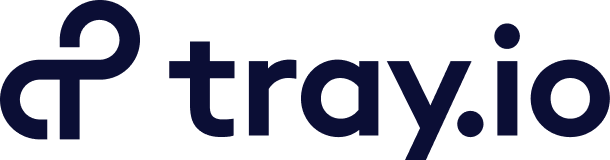 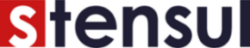 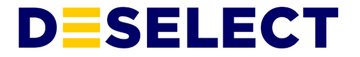 Gold
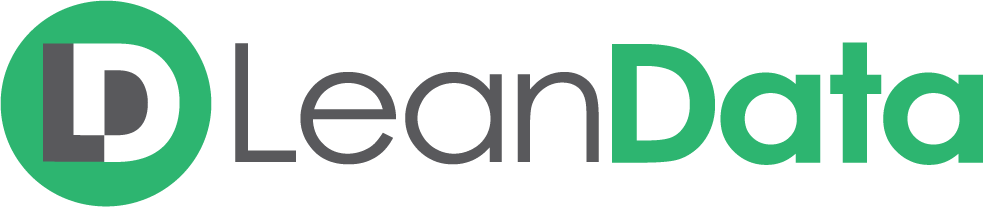 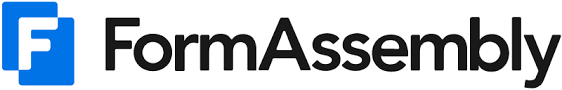 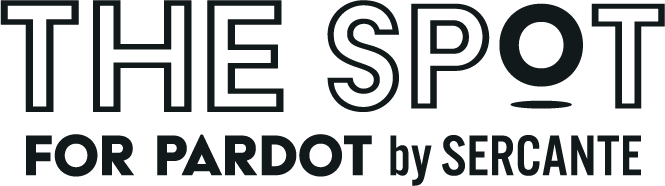 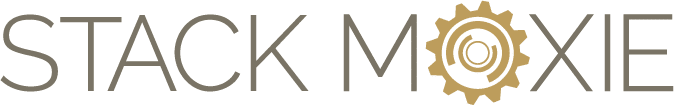 Silver
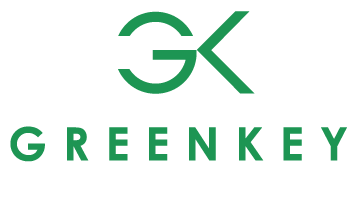 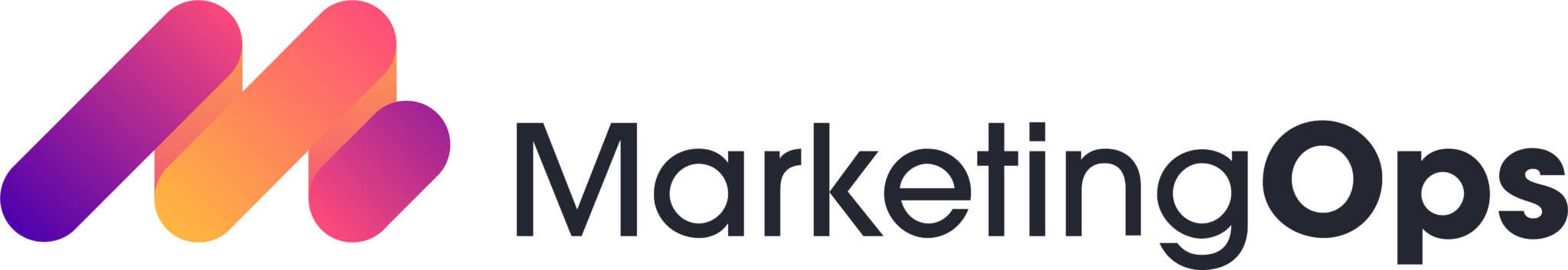 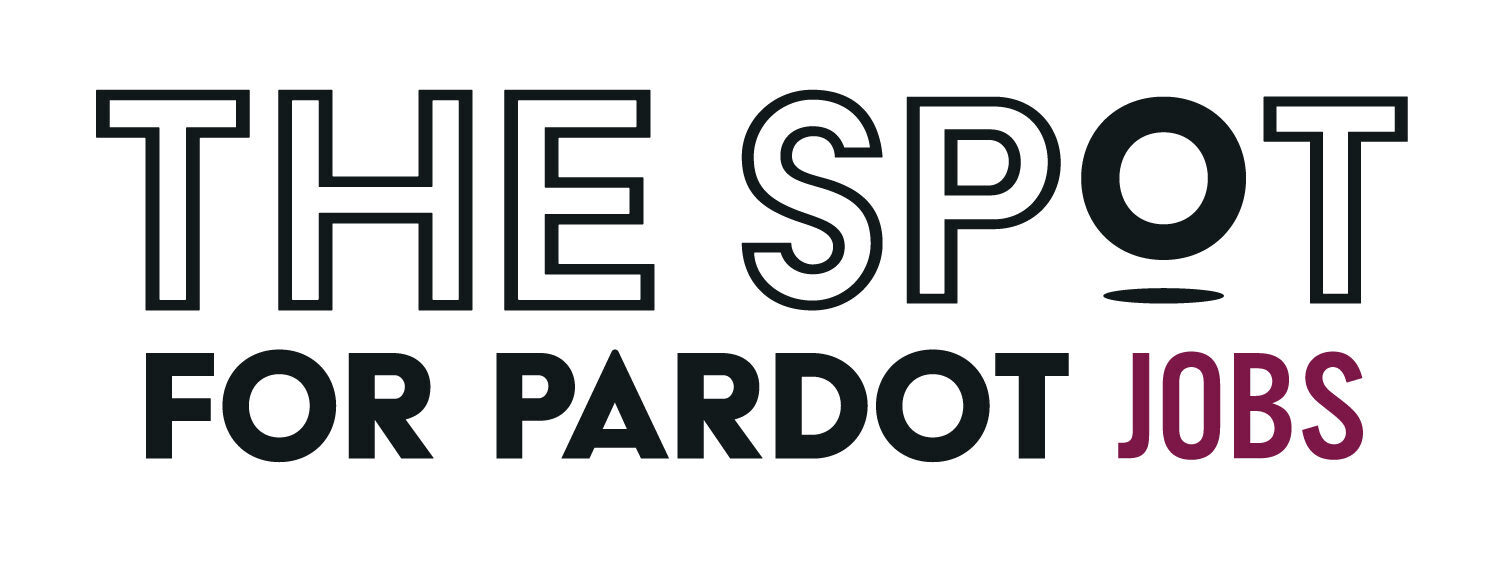 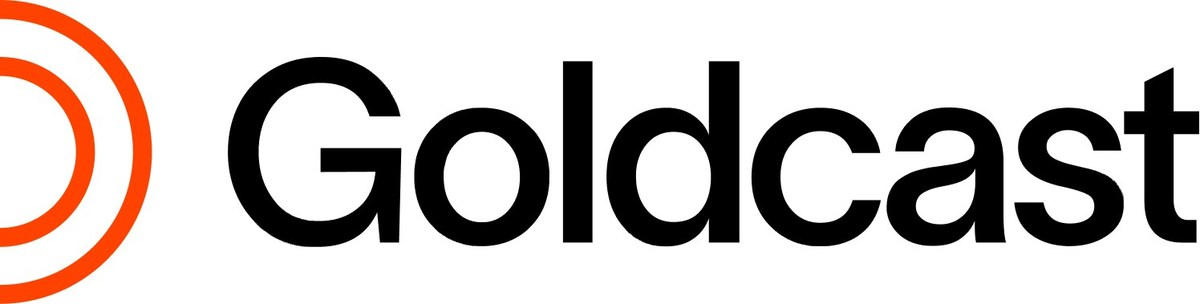 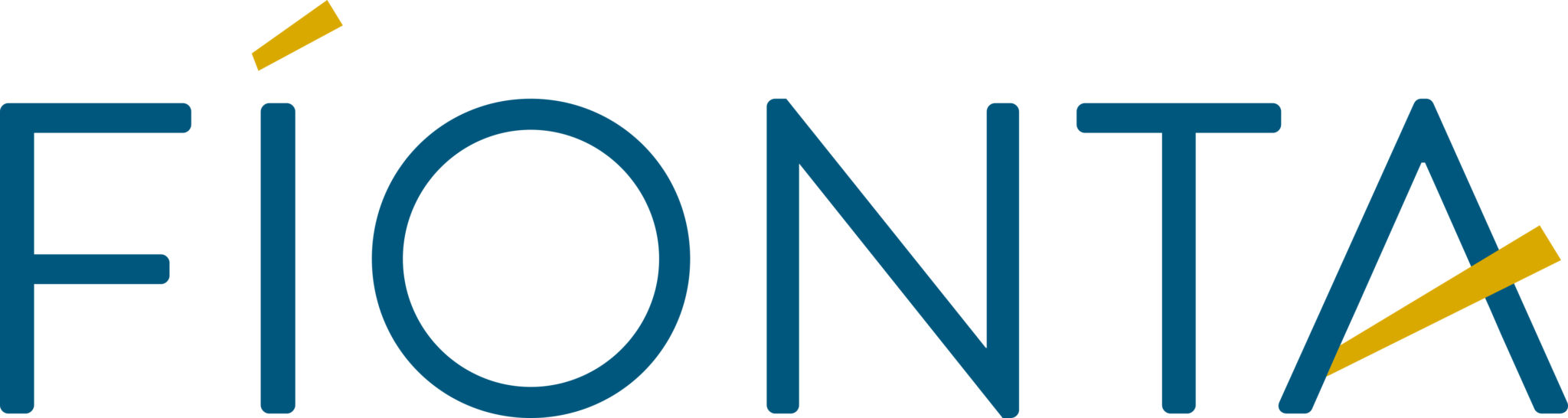